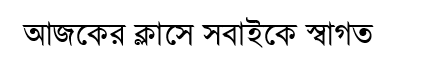 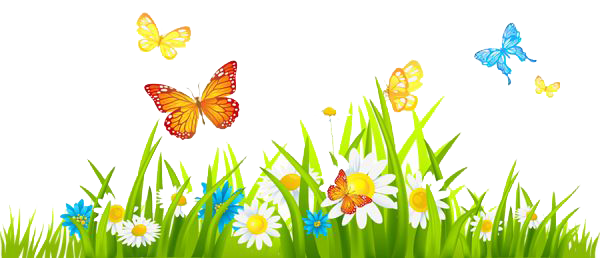 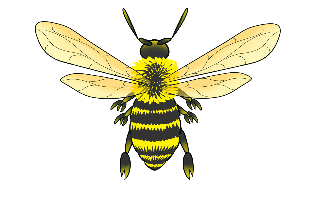 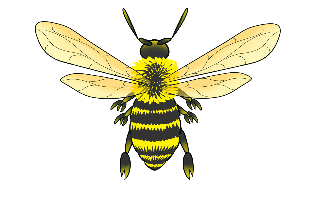 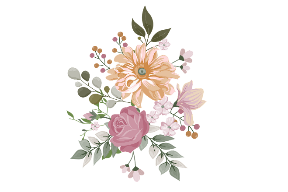 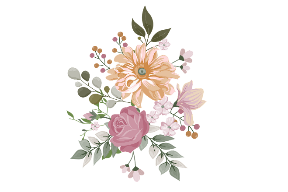 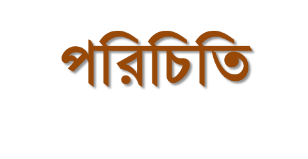 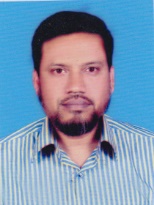 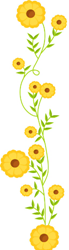 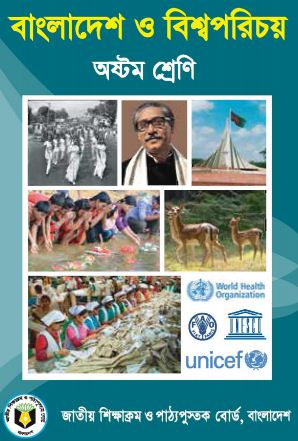 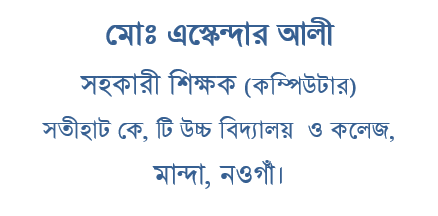 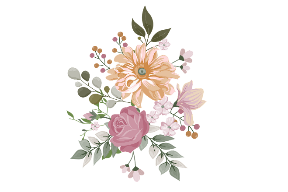 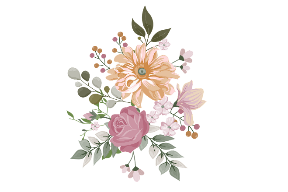 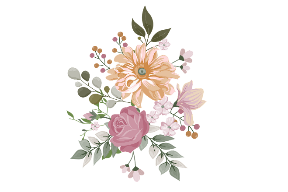 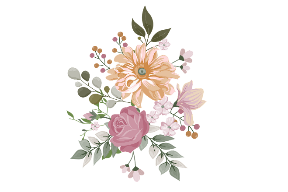 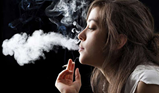 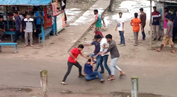 ছবিতে যারা এ বয়সীদের কী বলা হয়?
কিশোর
কিশোরদের এ ধরনের কাজকে কি বলা হয়?
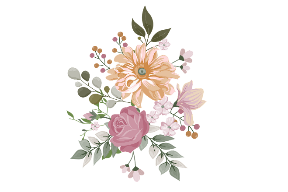 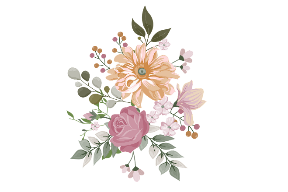 কিশোর অপরাধ
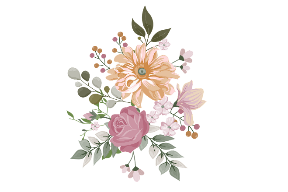 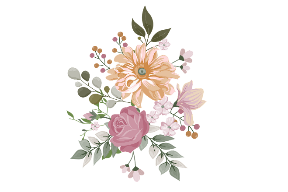 আমাদের আজকের পাঠ কিশোর অপরাধ
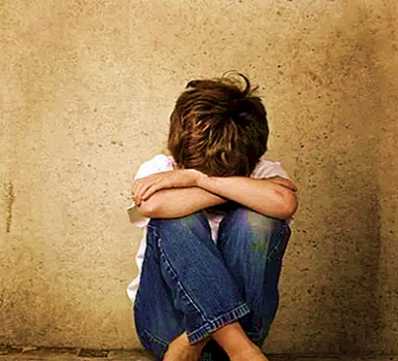 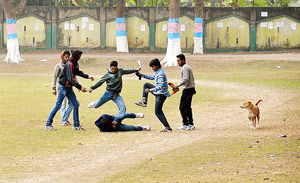 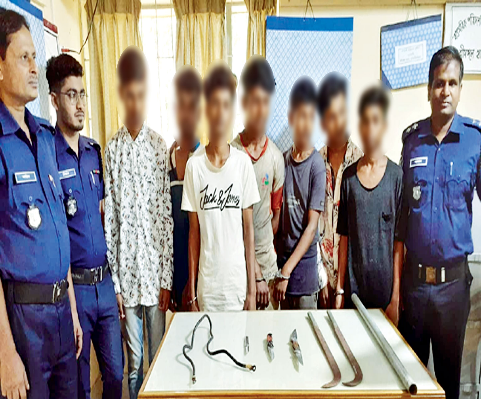 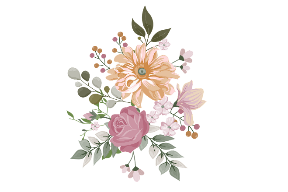 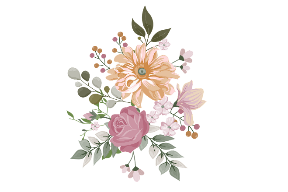 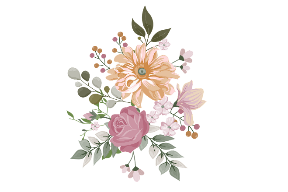 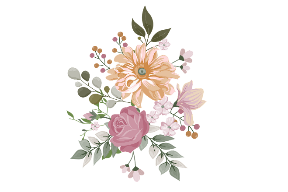 শিখনফল
এই পাঠ শেষে শিক্ষার্থীরা-
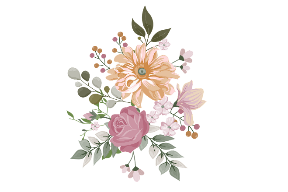 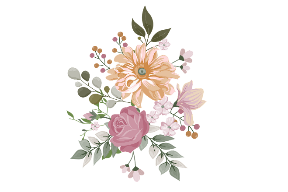 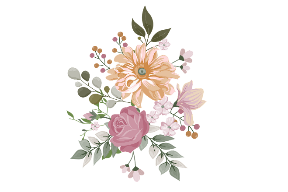 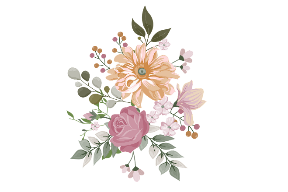 কিশোর কারা তা জেনে নিই
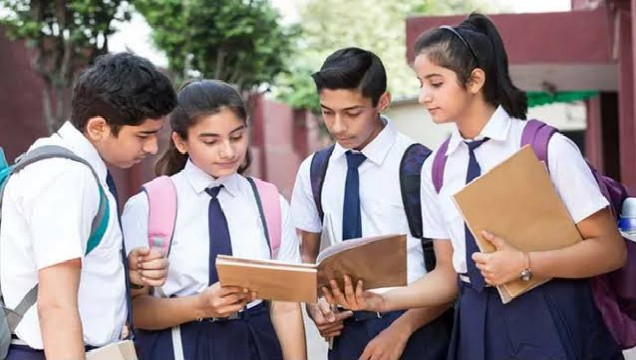 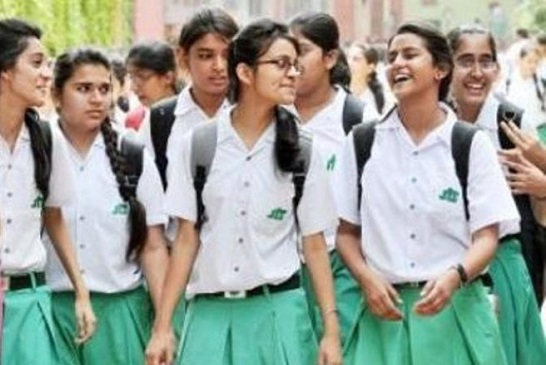 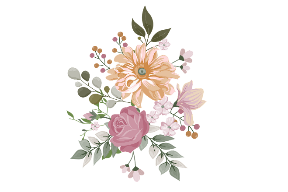 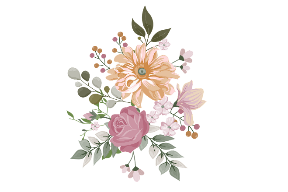 ৭-১৬ বছর বয়সীদের কিশোর/কিশোরী বলা হয়
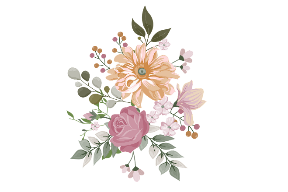 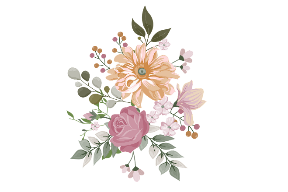 কিশোর অপরাধ কী তা জেনে নিই
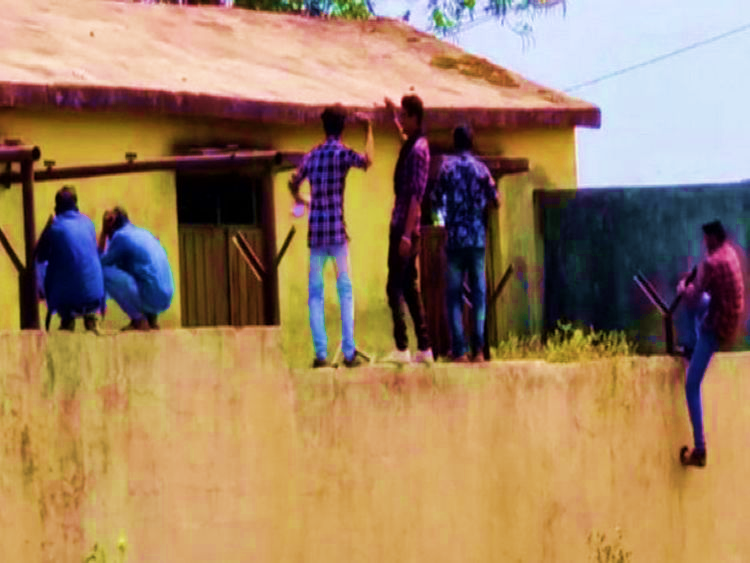 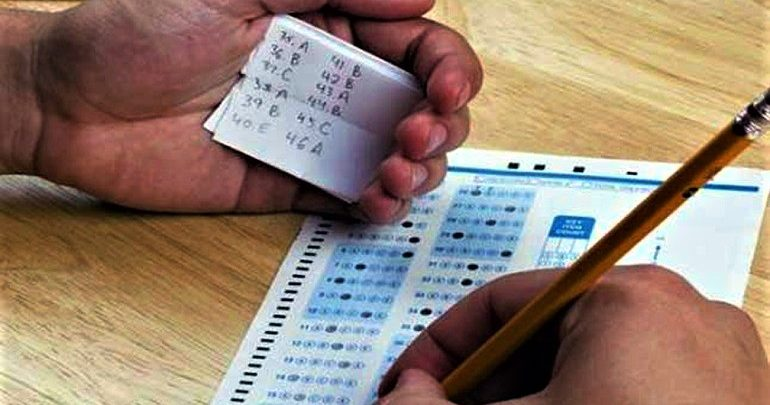 সাধারনভাবে সমাজ বা রাষ্ট্র স্বীকৃত নয় এমন কাজকে অপরাধ বলে। অপরদিকে ৭-১৬ বছর বয়সী ছেলেমেয়ে বা কিশোরদের দ্বারা সংগটিত অপরাধকেই কিশোর অপরাধ বলে।
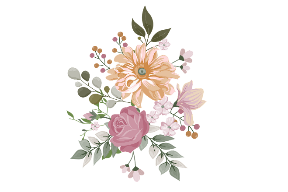 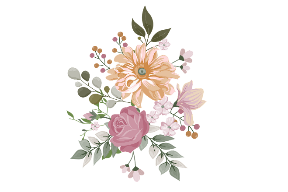 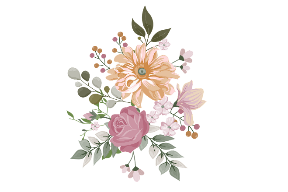 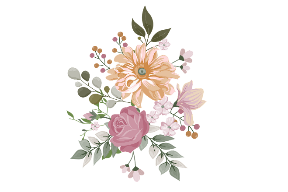 এবারে কিশোর অপরাধের কারণ গুলো জেনে নিই
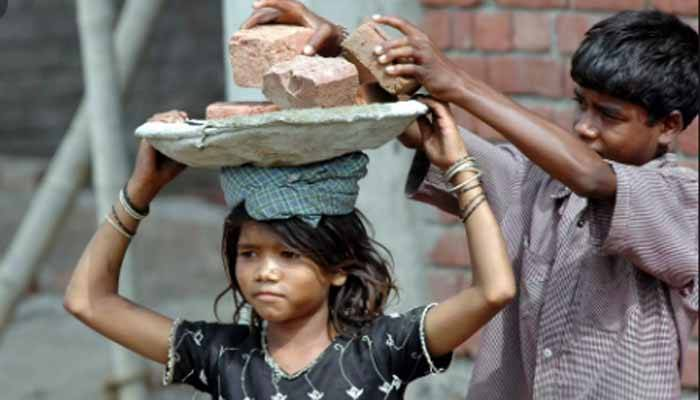 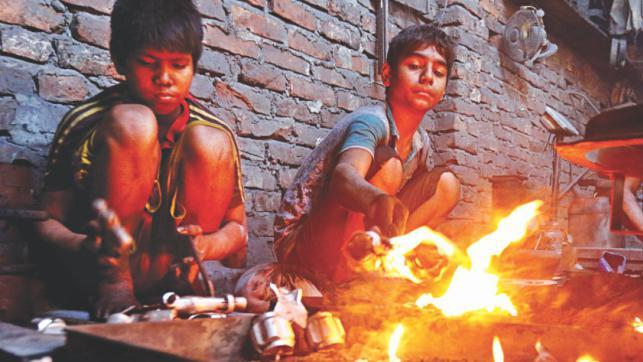 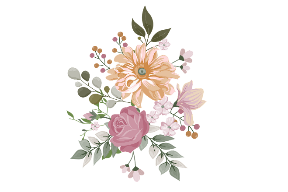 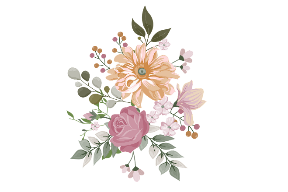 দারিদ্র্যতা
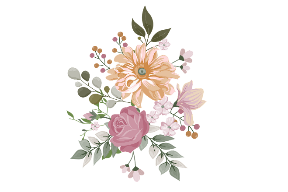 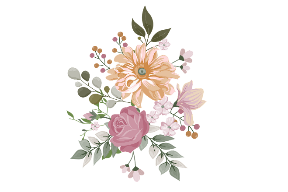 এবারে কিশোর অপরাধের কারণ গুলো জেনে নিই
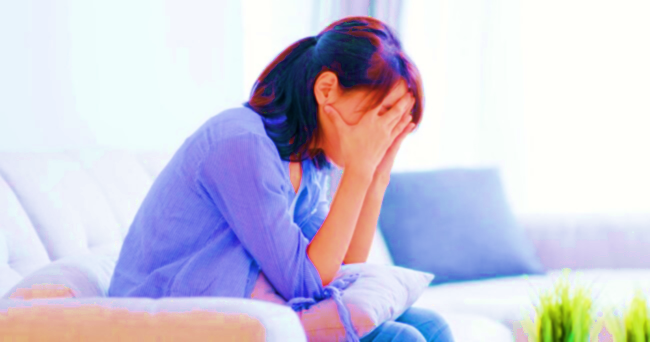 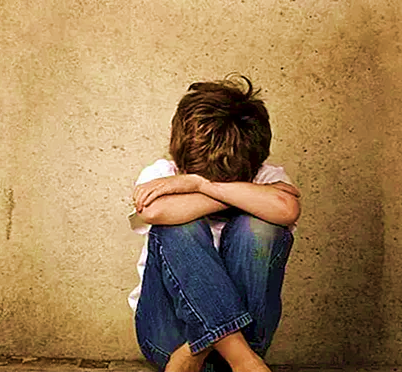 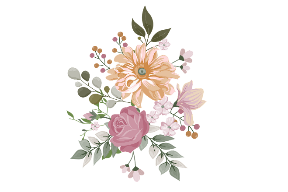 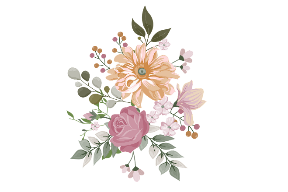 ক্ষোভ
হতাশা
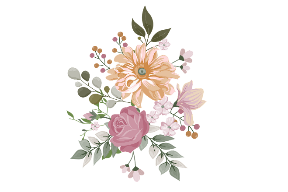 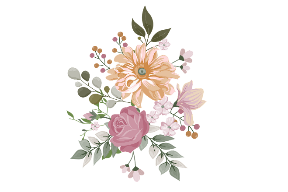 এবারে কিশোর অপরাধের কারণ গুলো জেনে নিই
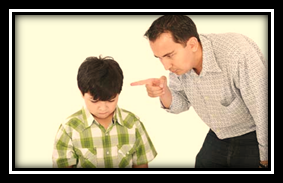 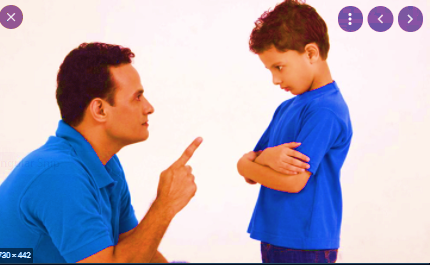 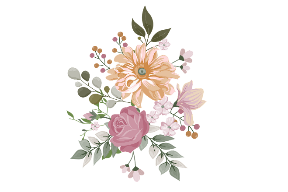 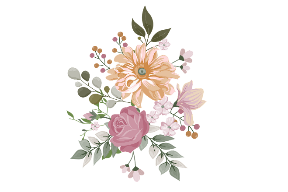 অতিরিক্ত শাসন
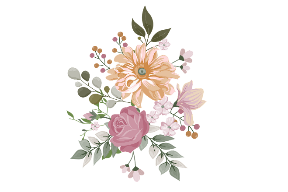 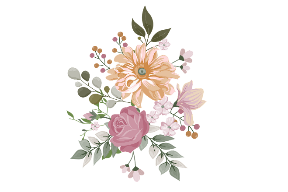 এবারে কিশোর অপরাধের কারণ গুলো জেনে নিই
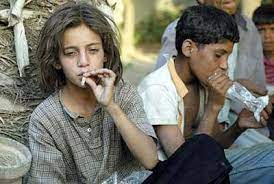 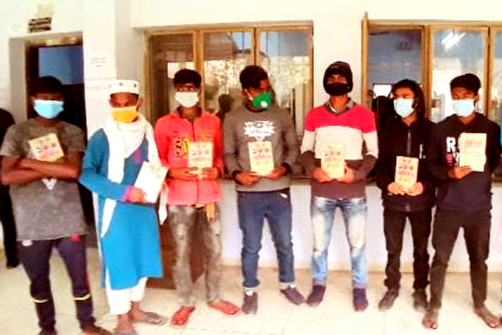 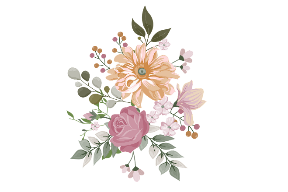 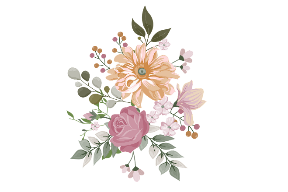 অসৎ সঙ্গ
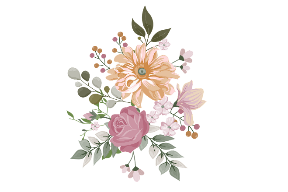 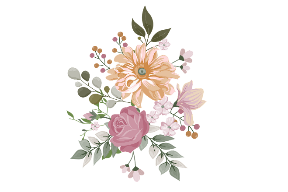 এবারে কিশোর অপরাধের কারণ গুলো জেনে নিই
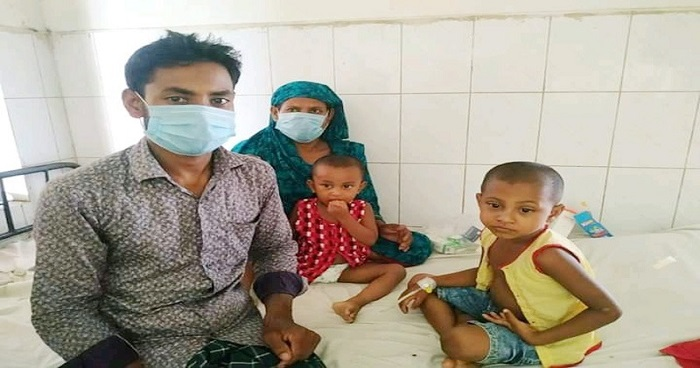 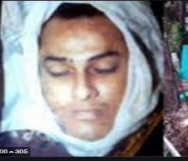 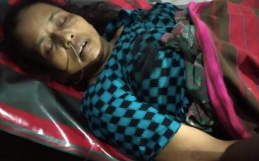 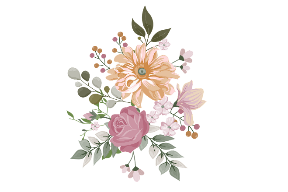 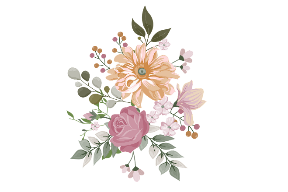 পিতামাতার মৃত্যু
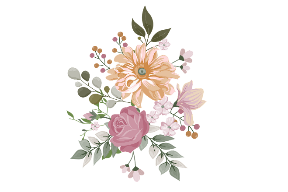 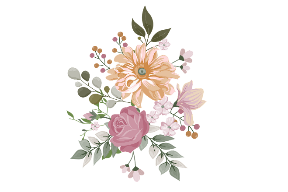 এবারে কিশোর অপরাধের কারণ গুলো জেনে নিই
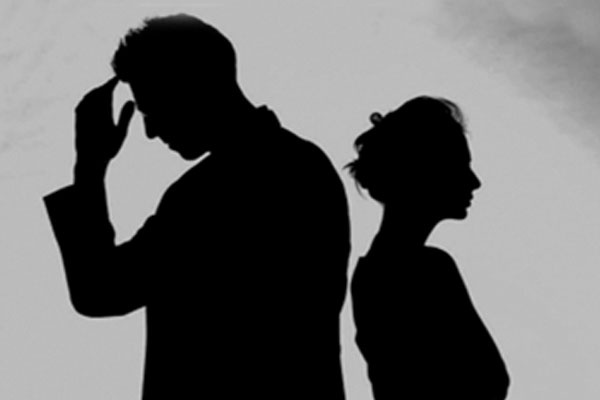 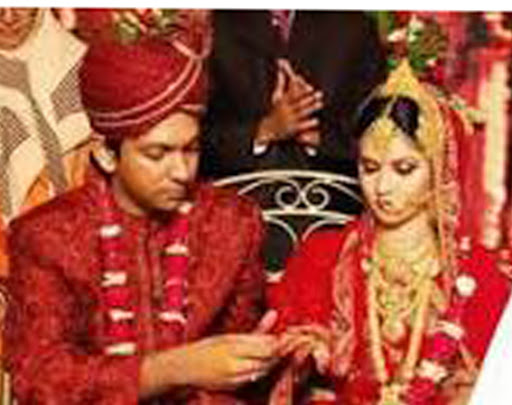 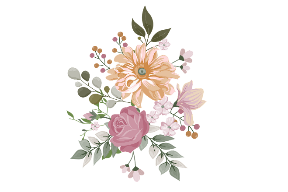 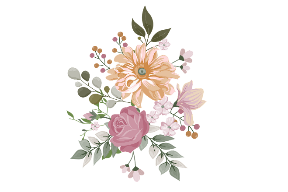 বিবাহ বিচ্ছেদ
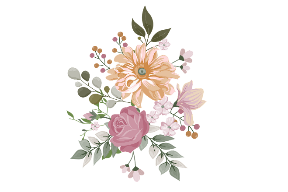 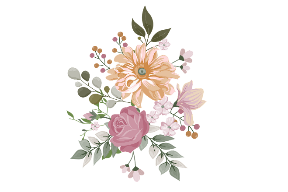 এবারে কিশোর অপরাধের কারণ গুলো জেনে নিই
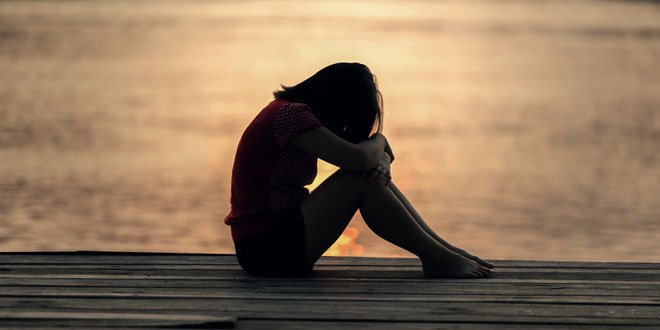 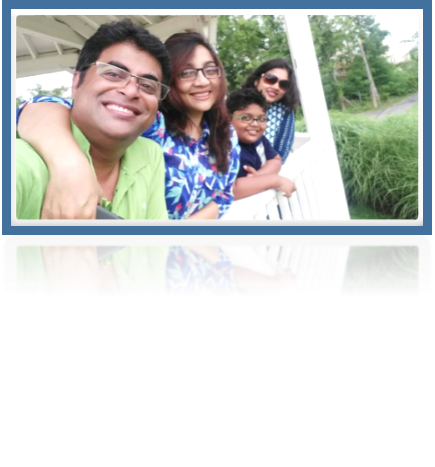 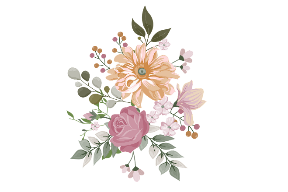 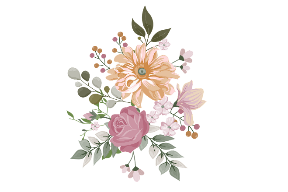 চিত্তবিনোদনের অভাব বা একাকীত্ত্ব
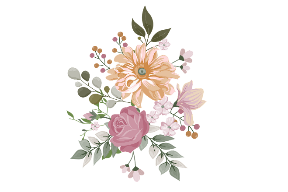 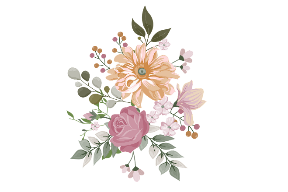 এবারে কিশোর অপরাধের কারণ গুলো জেনে নিই
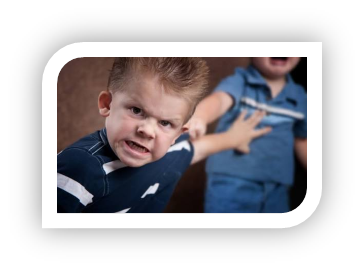 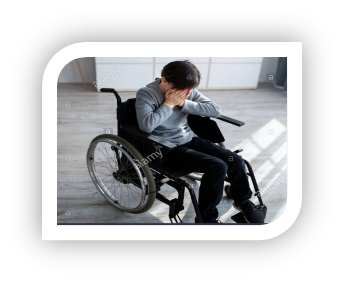 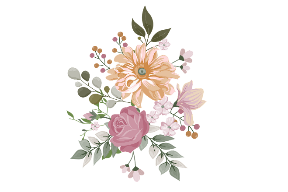 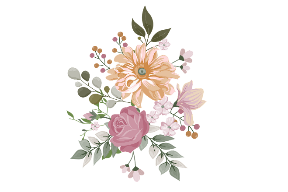 শারীরিক-মানসিক বিকলাঙ্গ
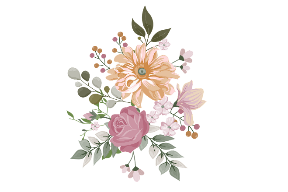 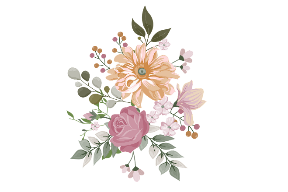 এবারে কিশোর অপরাধের কারণ গুলো জেনে নিই
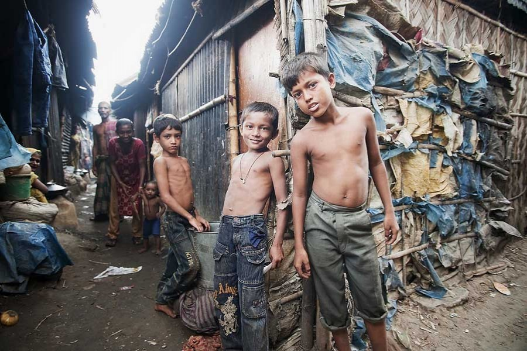 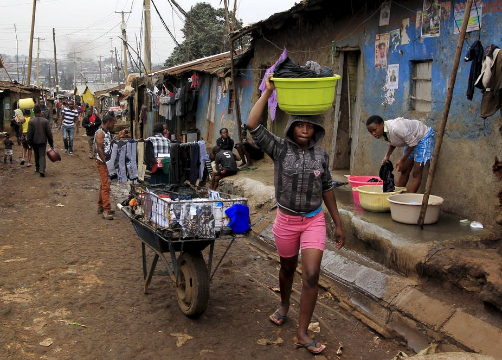 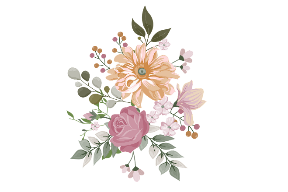 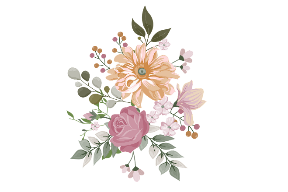 বস্তির খারাপ পরিবেশ ও অভিজ্ঞতা
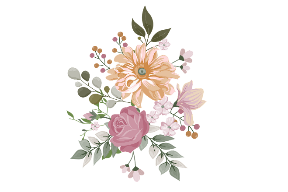 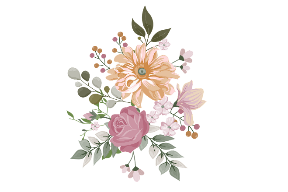 এবারে কিশোর অপরাধের কারণ গুলো জেনে নিই
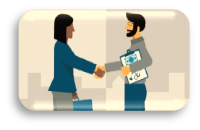 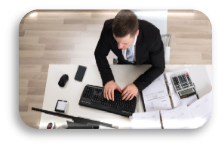 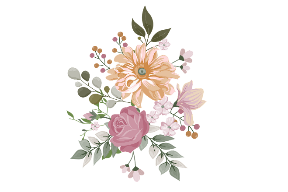 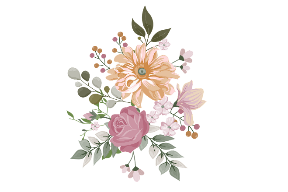 পিতামাতার কর্মস্থলের ঘন ঘন পরিবর্তন
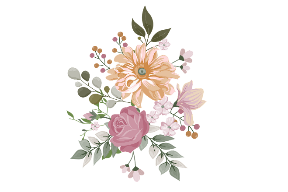 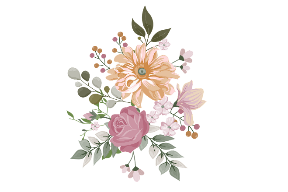 এবারে কিশোর অপরাধের কারণ গুলো জেনে নিই
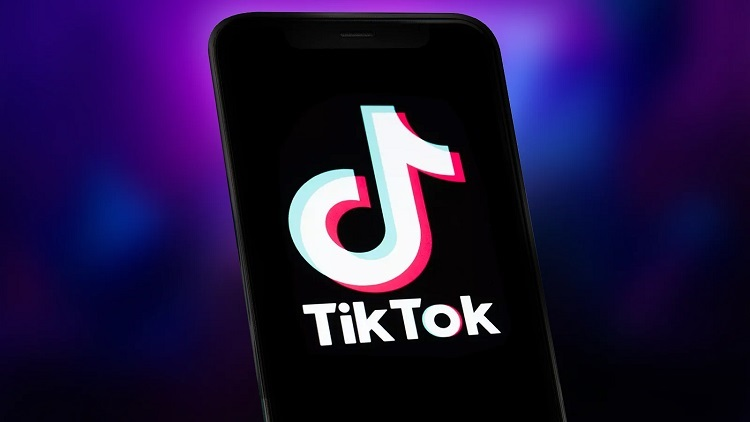 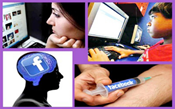 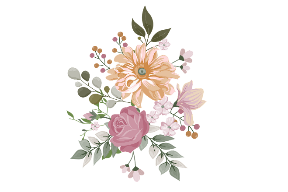 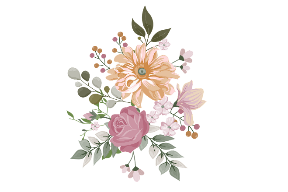 মোবাইল ফোন ও ইন্টারনেটের অপব্যবহার
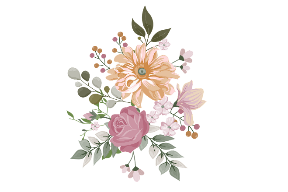 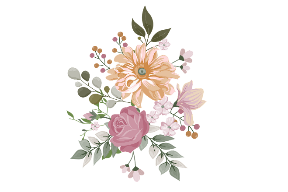 দলীয় কাজ
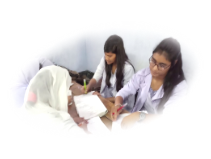 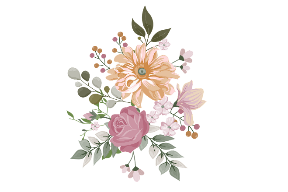 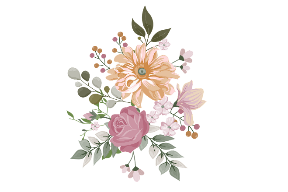 কিশোর অপরাধের ১০ টি প্রধান কারন লিখ?
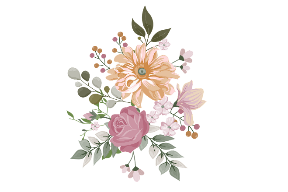 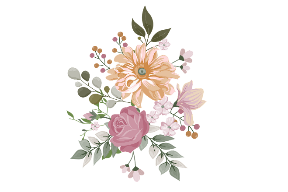 মূল্যায়ন
১। কিশোর কারা?
২। কিশোর অপরাধ বলতে কী বুঝায়?
৩। কিশোর অপরাধের ৩টি প্রধান কারন বল?
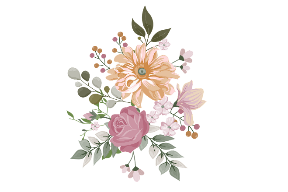 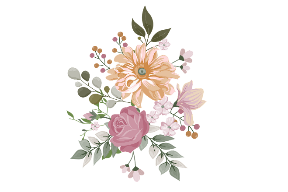 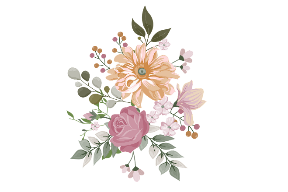 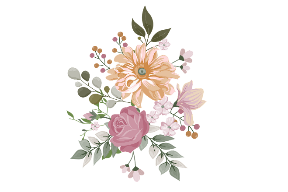 বাড়ীর কাজ
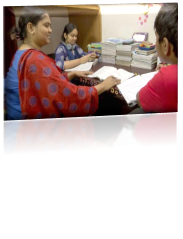 তোমার এলাকায় সংঘটিত কিশোর অপরাধের প্রধান প্রধান কারনগুলো মতামতসহ বিশ্লেষণ কর?
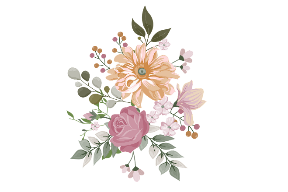 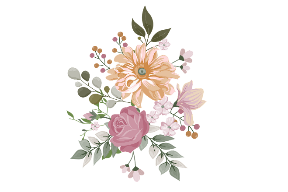 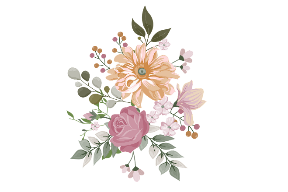 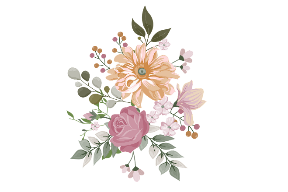 ধb¨ev`
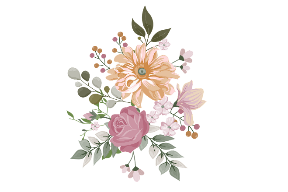 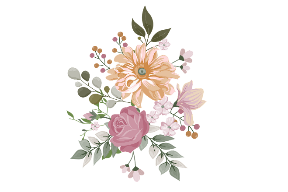